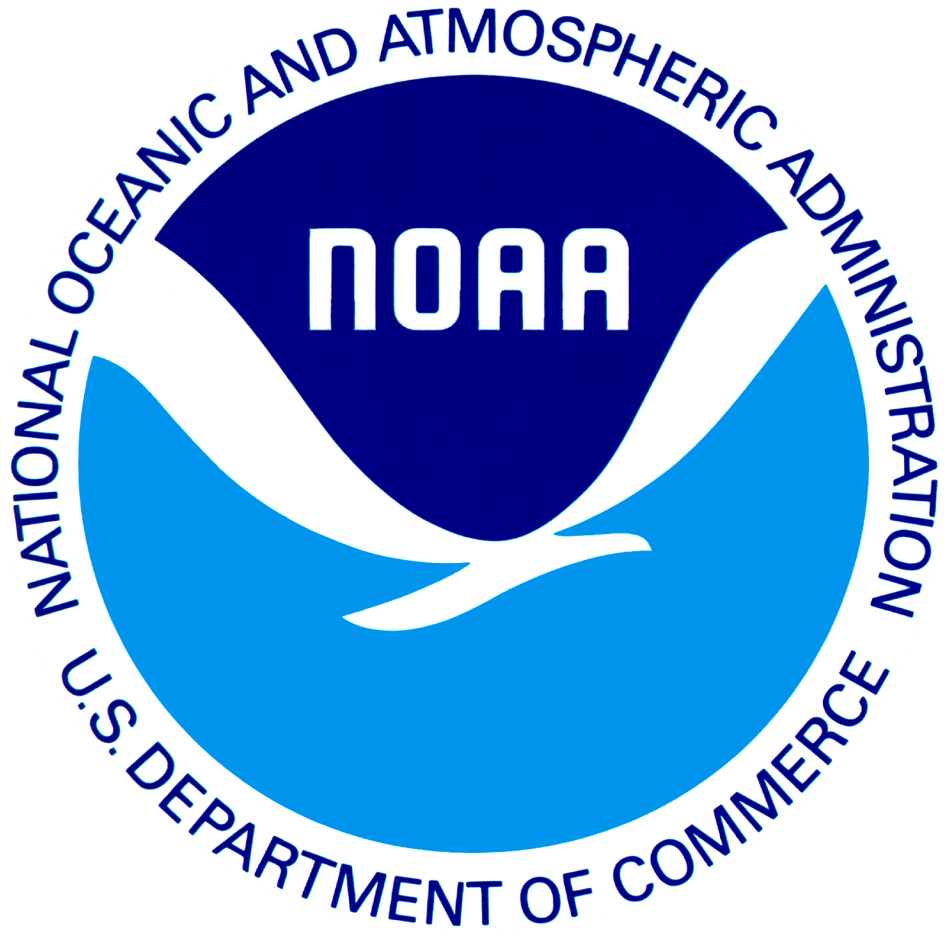 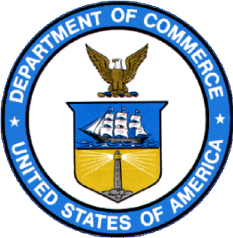 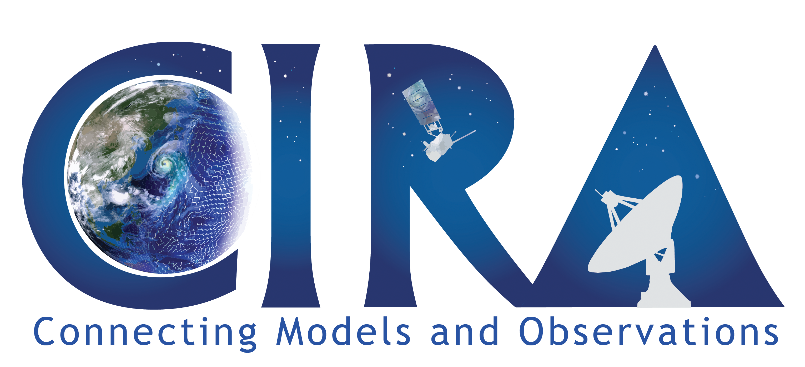 Satellite data use at NOAA/ESRL for Rapid Refresh analysis and forecast systems
Experimental / future
GLM lightning data
Cloud-top cooling rate
Polar orbiter cloud products
AOD, Smoke Mask (NESDIS)
Soil moisture
Geostationary
GOES cloud-top pressure
AMVs (GOES16*)
IMS snow cover product
MRMS
GLM
CTL
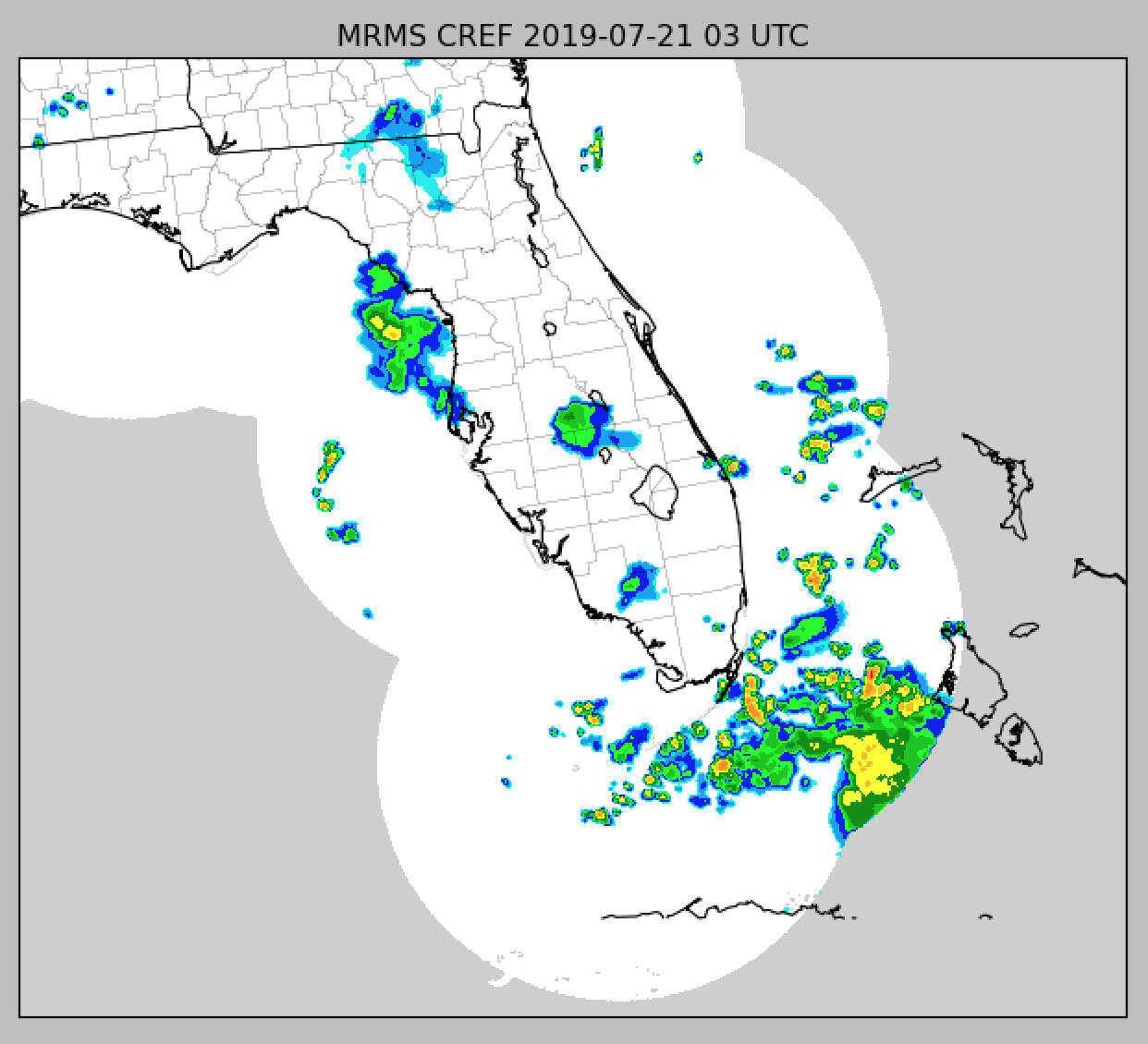 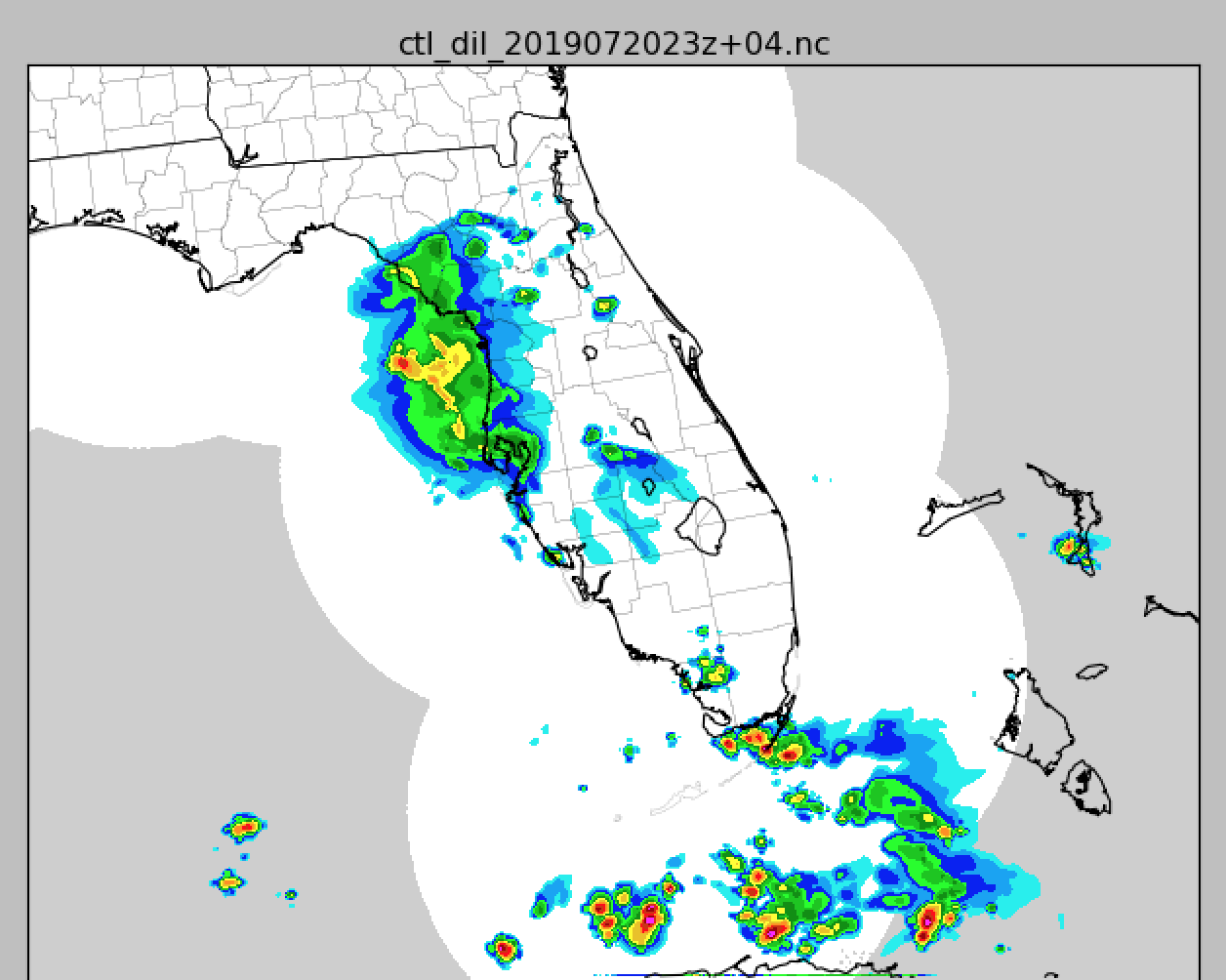 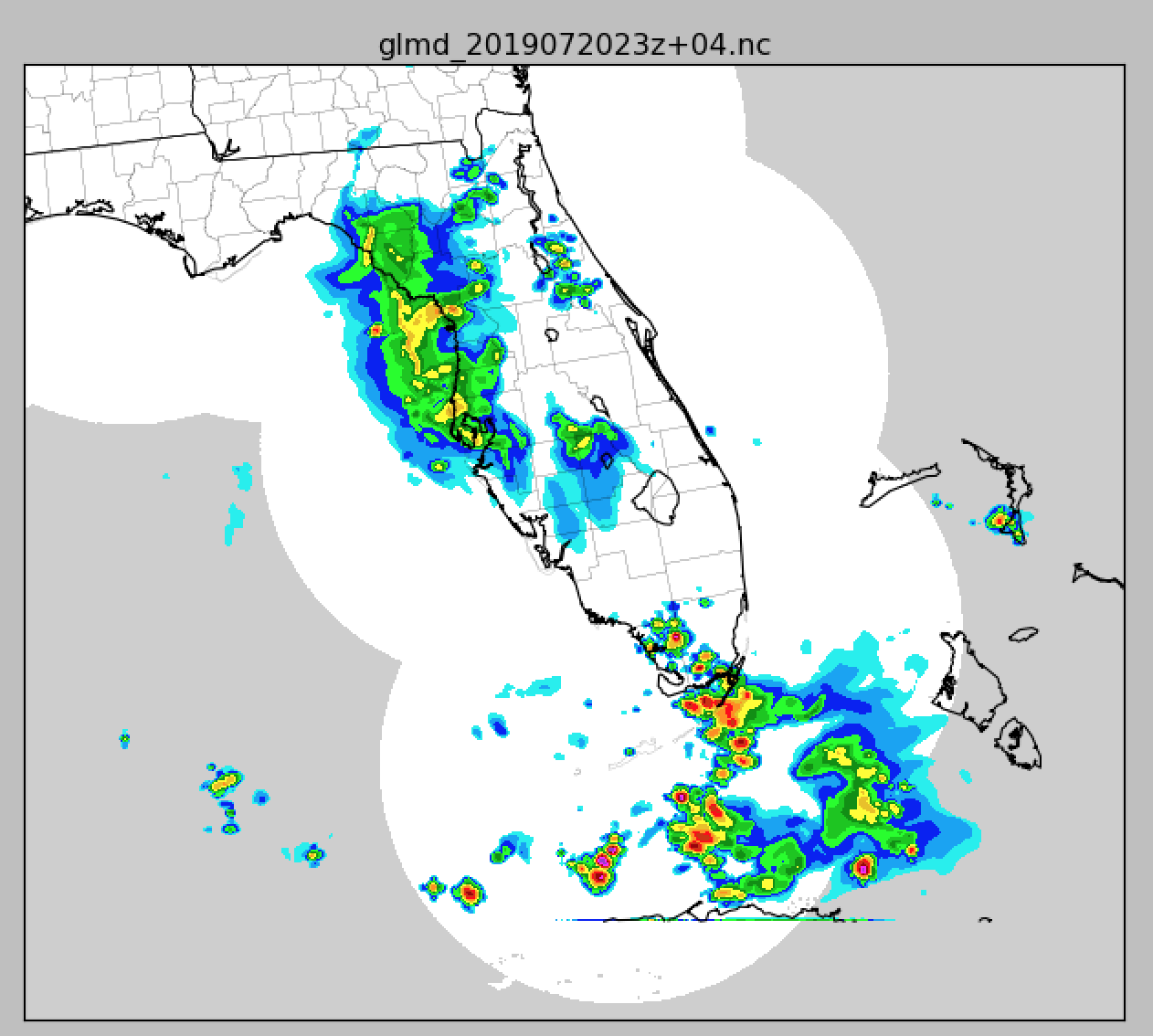 Polar Orbiters
VIIRS Fire Radiative Power*
VIIRS Green Vegetation Fractions
IMS snow cover product
4-H FORECASTS
OBS
Amanda Back, CIRA NOAA/ESRL (amanda.back@noaa.gov)
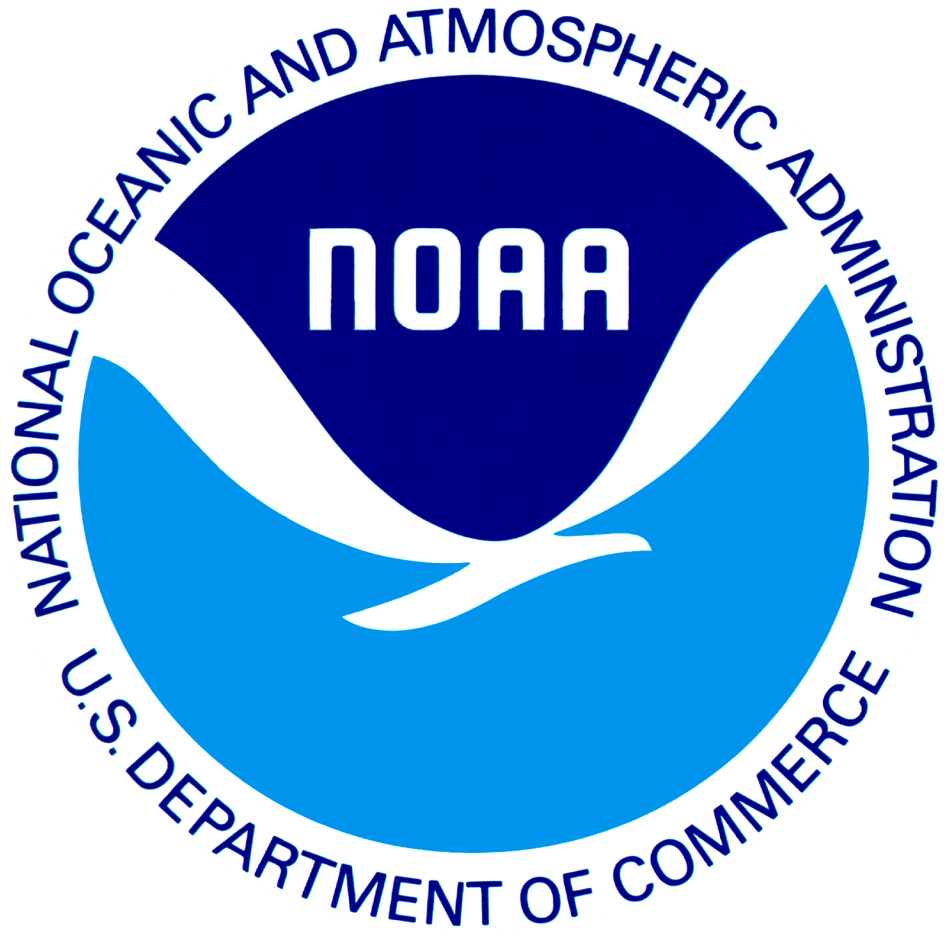 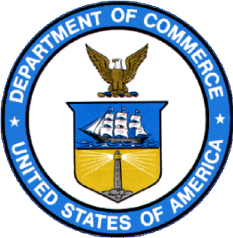 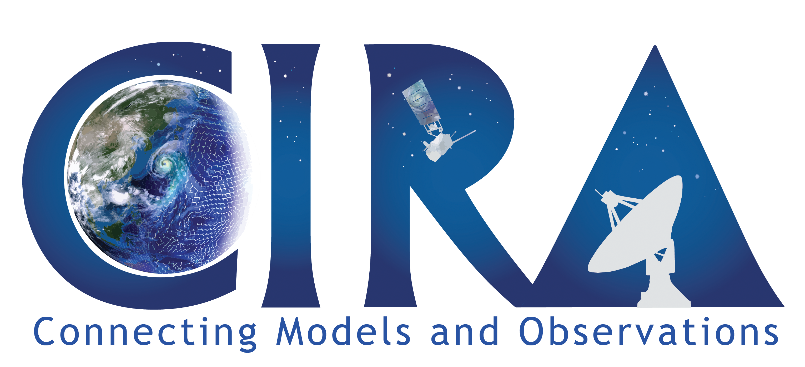 Satellite data use at NOAA/ESRL for Rapid Refresh analysis and forecast systems
Decision-making for new data inclusion

Do we know that this product exists?
Will the data be operationally available at low latency?
Will use of the data increase computation time (e.g., expensive pre-processing)?
Does evidence indicate its use will be impactful (e.g., inclusion in global model)?
Do we have the resources to test the data, and, if applicable, develop algorithms? 
Do tests indicate the data ingest is beneficial (improved skill score; improved forecasts for stakeholders, such as aviation)?
Are the data reliable?
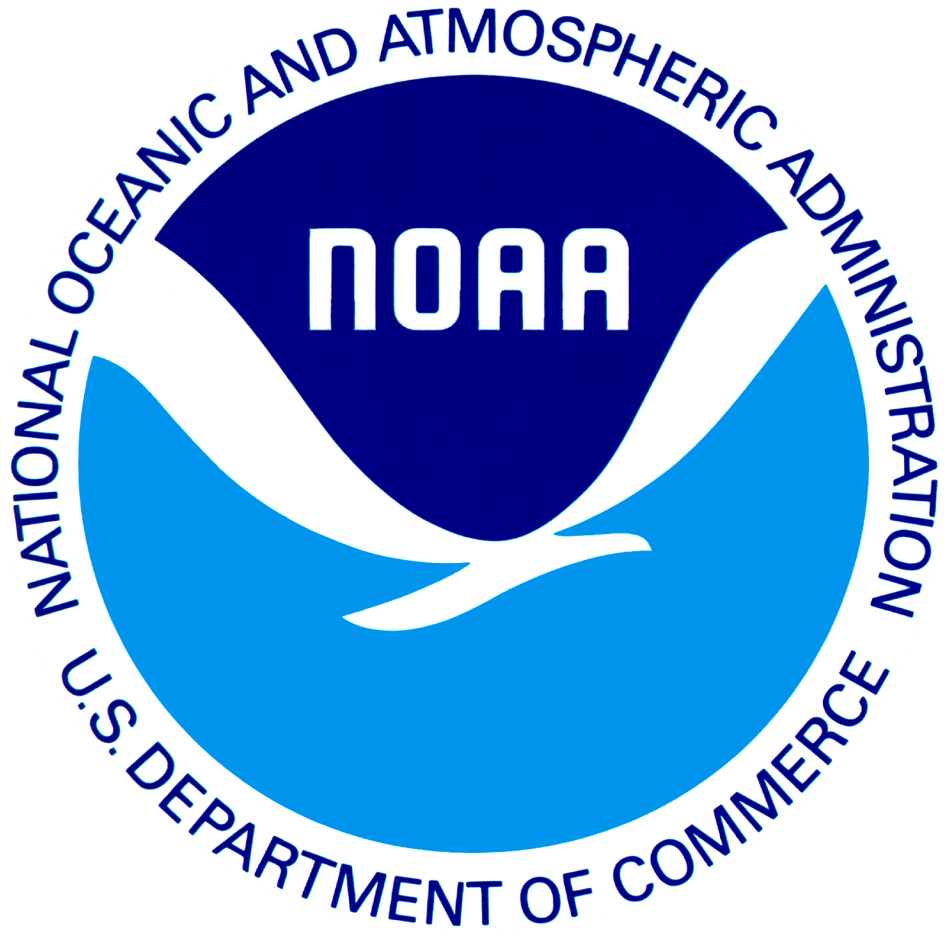 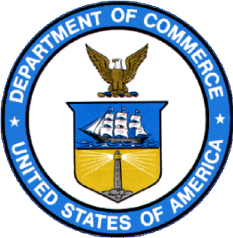 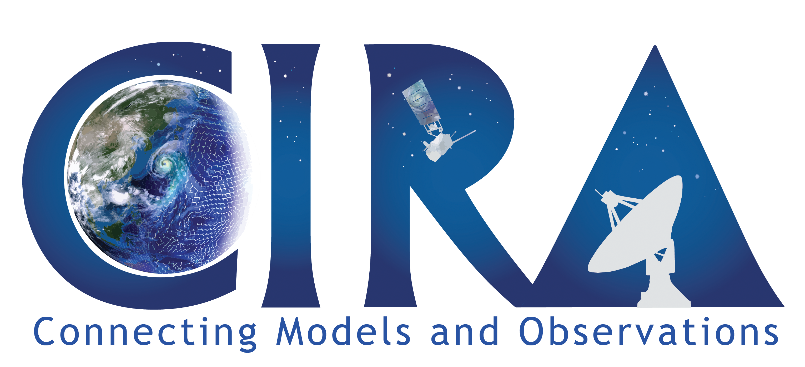 Satellite data use at NOAA/ESRL for Rapid Refresh analysis and forecast systems
Resources
More people and computer time needed to thoroughly test products, even those that already exist/are known to us
Good products come online but much work to leverage (bias/error, obs. operator/adjustment scheme, long testing time periods, …)
Pipeline to operations
Ongoing or future needs for satellite data use
Communication
Centralized location to share new products; not “ad hoc”
Documentation for all products including error and methodology
Quality/bias correction
Expensive to develop our own bias correction
Error reporting (esp. retrievals)
Reliability/QC
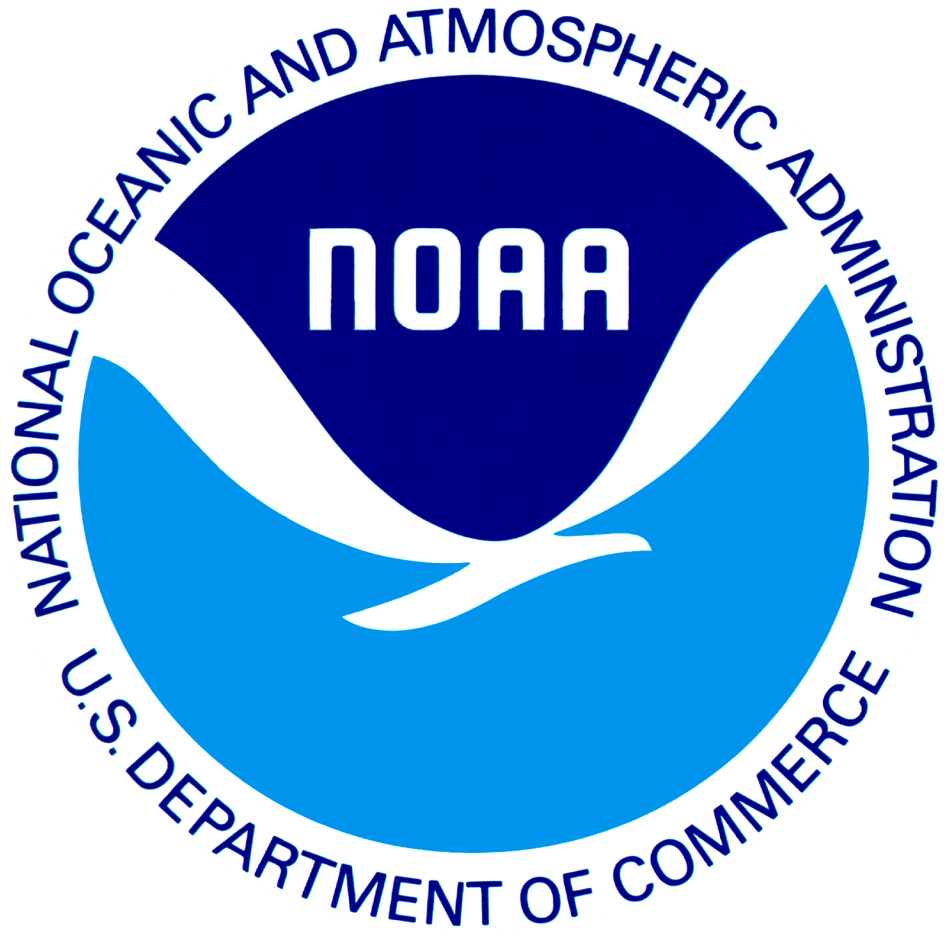 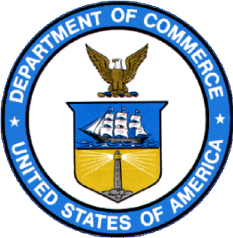 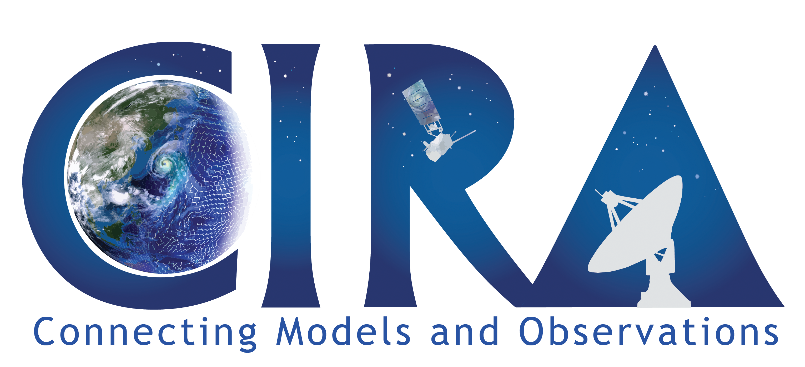 Satellite data use at NOAA/ESRL for Rapid Refresh analysis and forecast systems
Ongoing or future needs for satellite data use
Land/sea surface
Need high-res, real-time
1-km snow cover
Fractional sea ice
Higher-resolution green. fraction
Info. in the vertical
Many sat. products are 2D
Model fields are 3D
Cloud-top pressure (for ex.) 2D but gives useful height info
Model assessment
Tools needed for global models especially
Classification/ML for, e.g., stratiform vs. convective precipitation
Product error information
Global, Convective-scale products
RR-HI and RR-PR
Global RR
IOPs/field campaigns to validate satellite products?
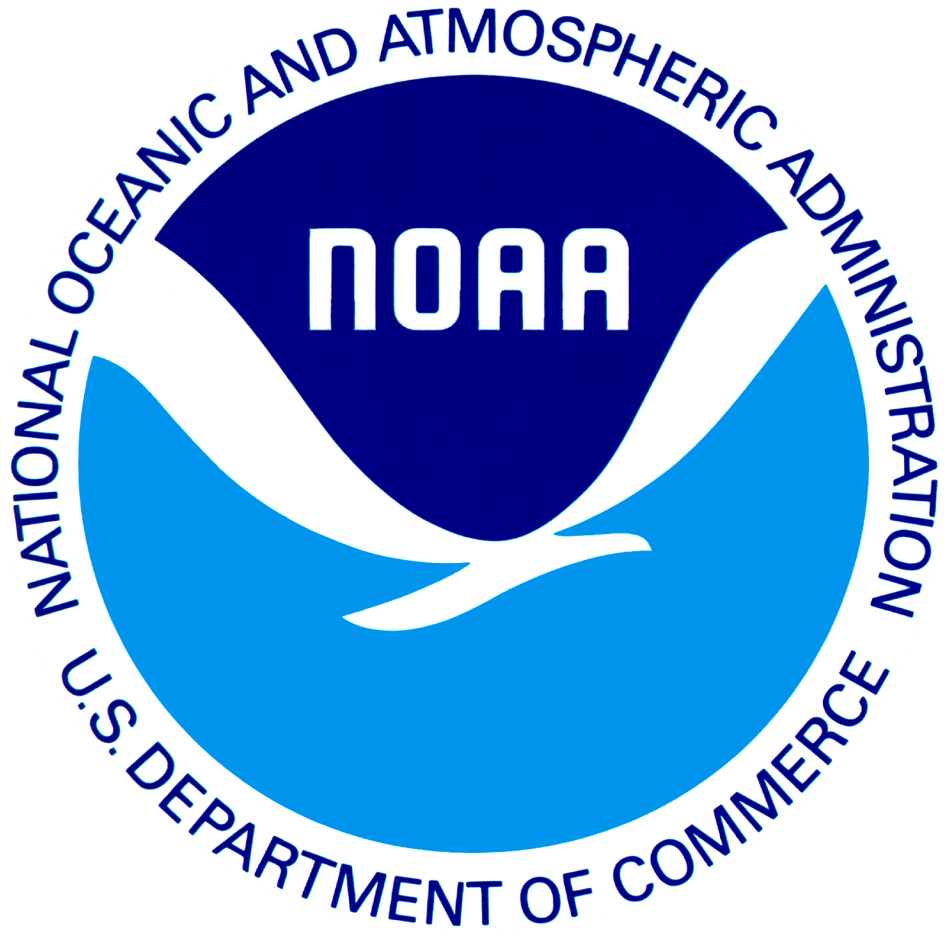 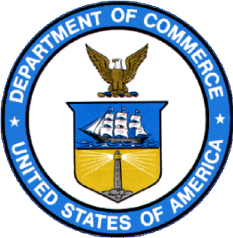 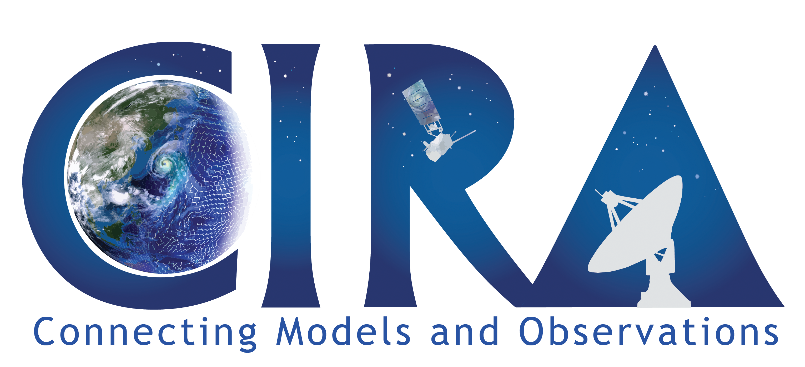 Satellite data use at NOAA/ESRL for Rapid Refresh analysis and forecast systems
More chances to learn about satellite data use for RR systems


Tues, 1:15 pm: Smoke and Fire Panel (R. Ahmadov)
Weds, 10:30 am: Clouds and Winds Panel (S. Weygandt)
Weds, 4:45 pm, poster session:
Use of satellite cloud product data for HRRR and RTMA cloud analysis (S. Weygandt)
Assimilation of GOES-16 ABI, N20 CrIS-FSR/ATMS (including Direct Broadcast) in RAP version 5 (H. Lin)
Assimilation of GOES-R GLM Lightning Data and Cloud-Top Cooling Information in HRRR (A. Back)
https://rapidrefresh.noaa.gov